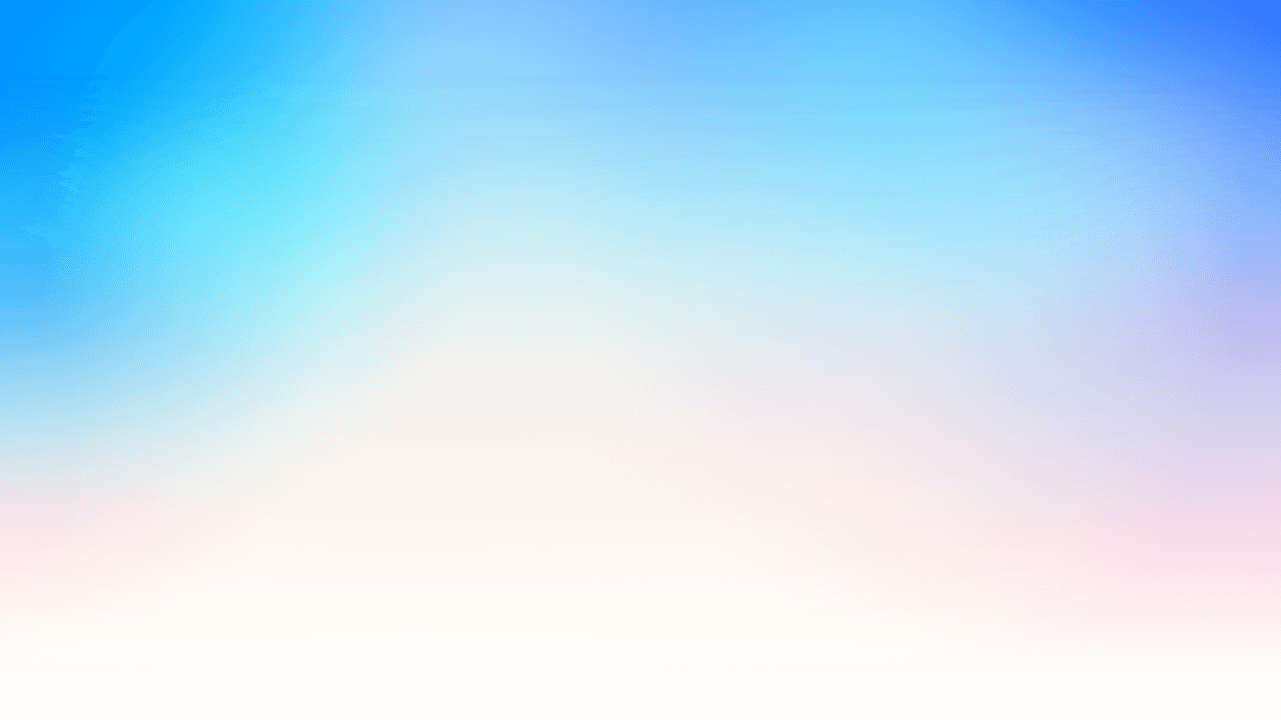 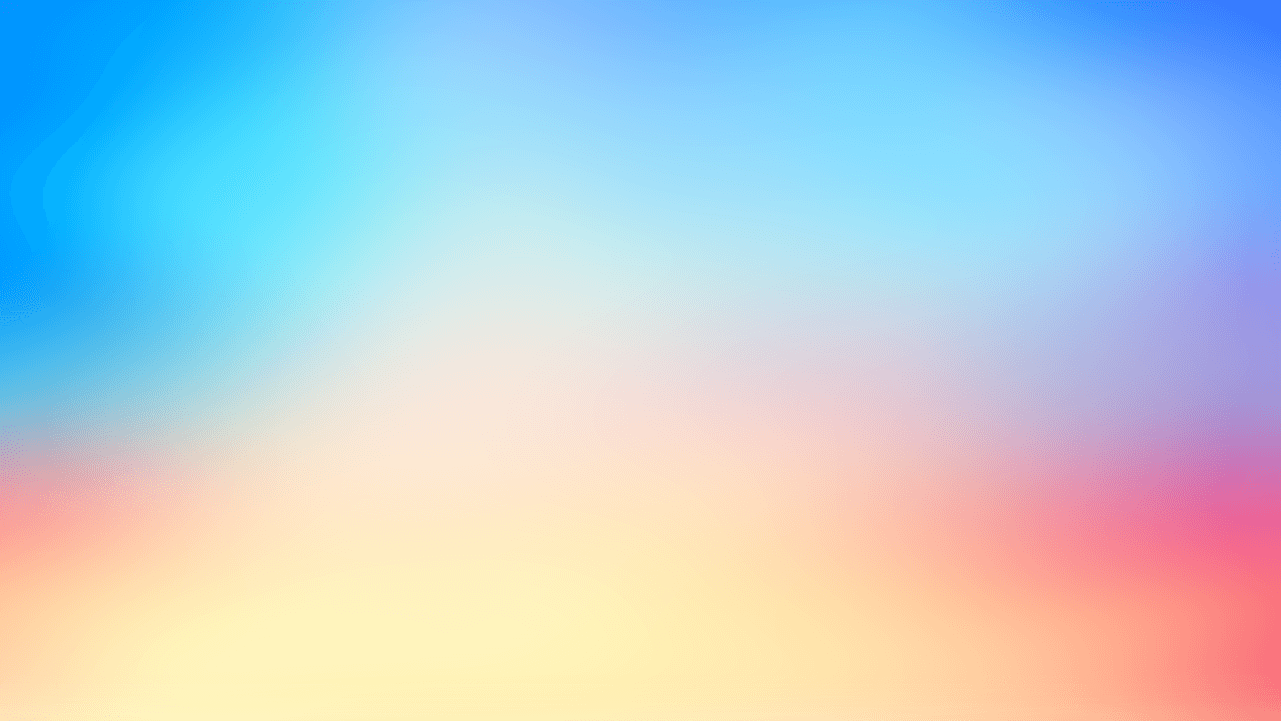 光盘行动
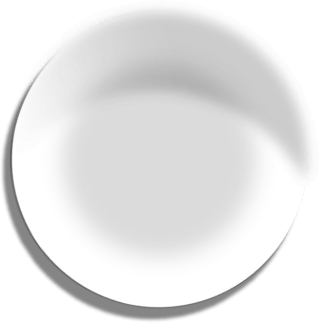 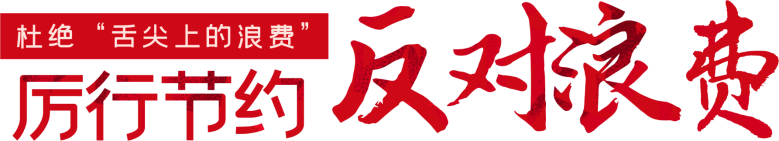 光盘行动
从我做起
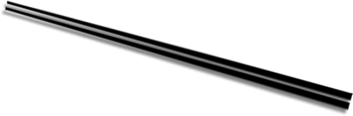 Refuse to waste civilized dining CD operations
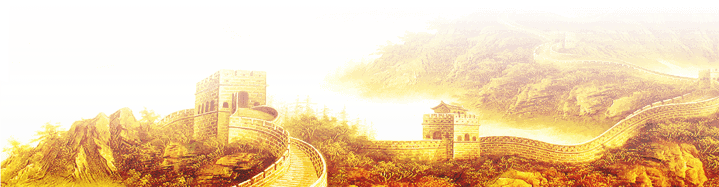 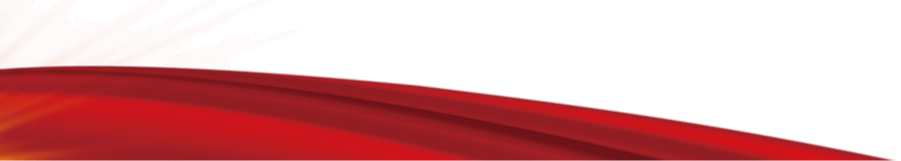 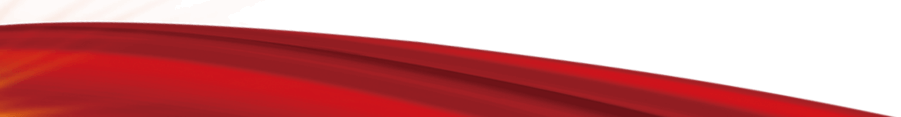 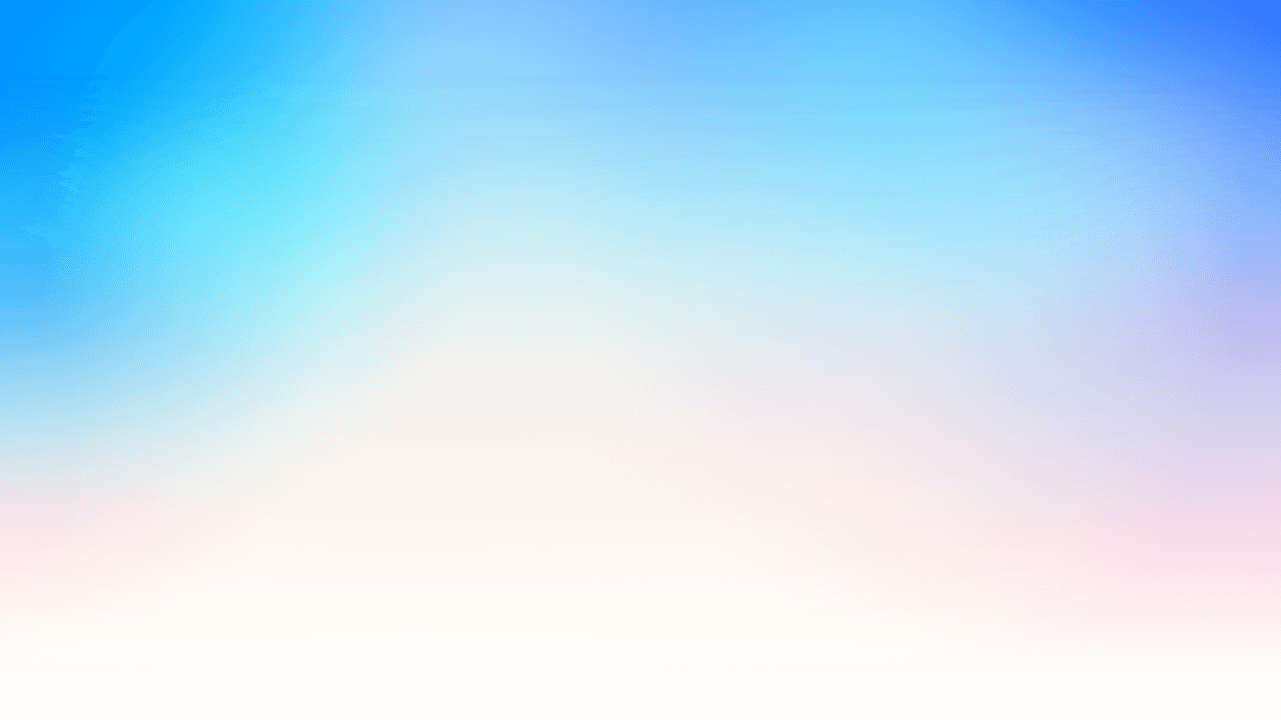 目录
CONTENTS
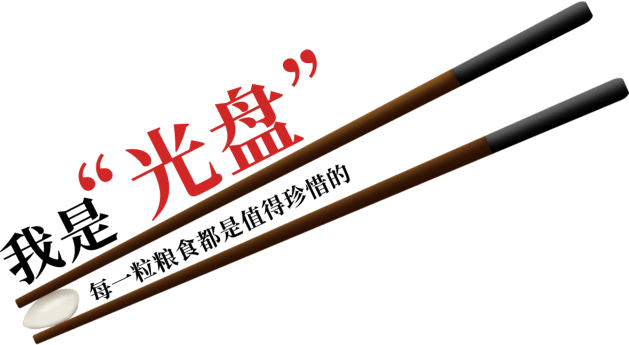 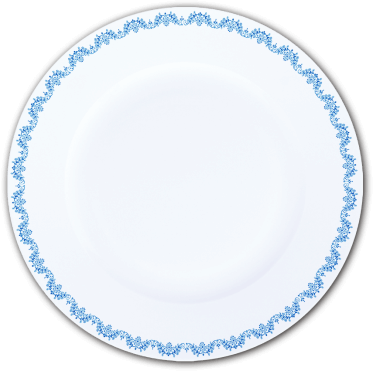 01
光盘行动是什么
02
浪费粮食的现状
03
光盘行动的意义
04
光盘行动的做法
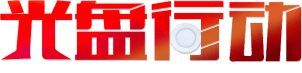 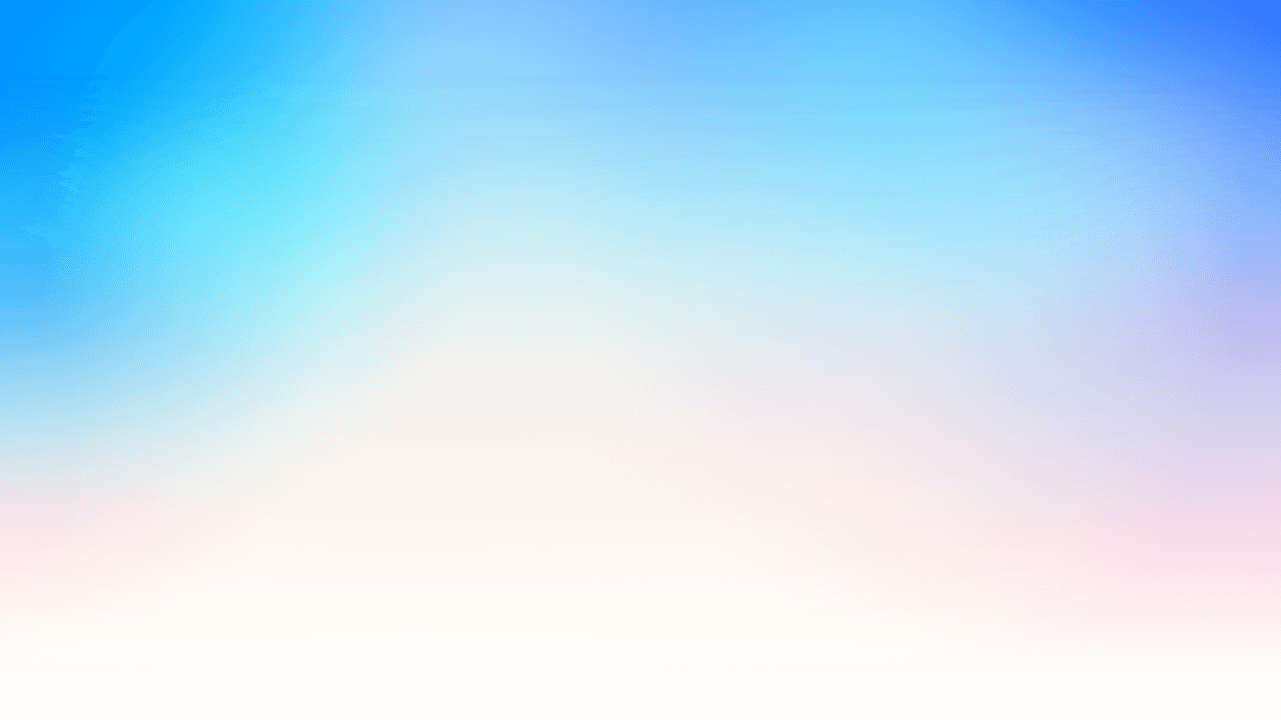 1
光盘行动是什么
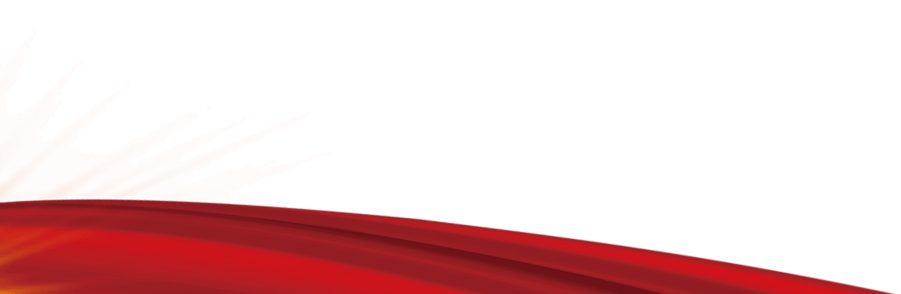 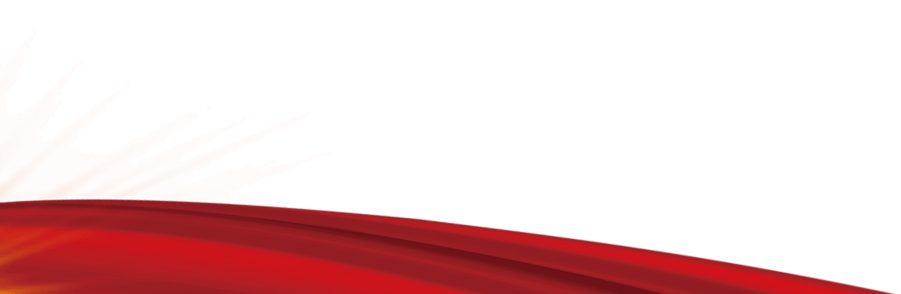 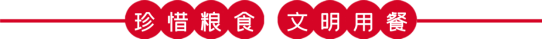 https://www.ypppt.com/
光盘行动是什么
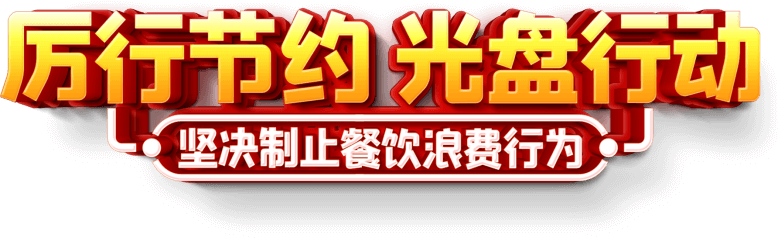 光盘行动 由一个热心公益的人发起，光盘行动的宗旨：餐厅不多点、食堂不多打、厨房不多做。养成生活中珍惜粮食、厉行节约反对浪费的习惯，而不要只是一场行动。不只是在餐厅吃饭打包，而是按需点菜，在食堂按需打饭，在家按需做饭。正在发起的“光盘行动”，试图提醒与告诫人们：饥饿距离我们并不遥远，而即便时至今日，珍惜粮食，节约粮食仍是需要遵守的古老美德之一。
光盘行动是什么
光盘发展历程
“光盘行动”的发起团队并非一个公益组织，成员来自金融、广告、保险等不同的行业。
萌芽期
开创期
2013年1月初，三个成员生发出号召“从我做起，今天不剩饭”的想法，得到多人响应。1月10日，提议设“光盘节”吧。“光盘”成为代号。
2017年8月，各地响应中央号召 掀起新一轮“光盘行动”热潮。自2013年全国开展“光盘行动”以来，“舌尖上的浪费”明显好转，然而，不少消费者的消费理念以及讲排场的心理还未根本扭转。
徘徊期
光盘行动是什么
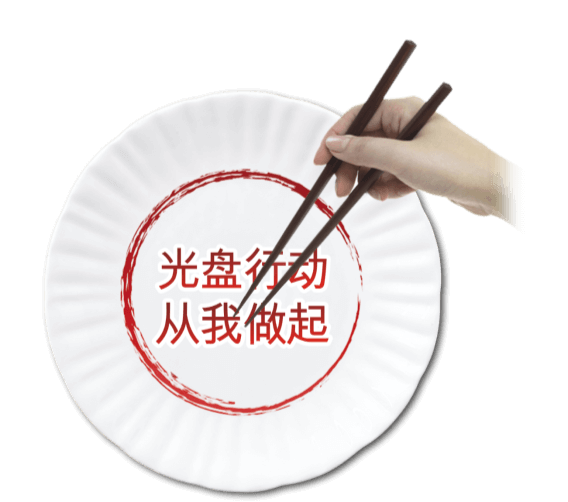 拒绝“舌尖上的浪费”
2020年8月11日，中共中央总书记、国家主席、中央军委主席习近平对制止餐饮浪费行为作出重要指示。他指出，餐饮浪费现象，触目惊心、令人痛心！“谁知盘中餐，粒粒皆辛苦。”尽管我国粮食生产连年丰收，对粮食安全还是始终要有危机意识，今年全球新冠肺炎疫情所带来的影响更是给我们敲响了警钟。
光盘行动是什么
厉行节约
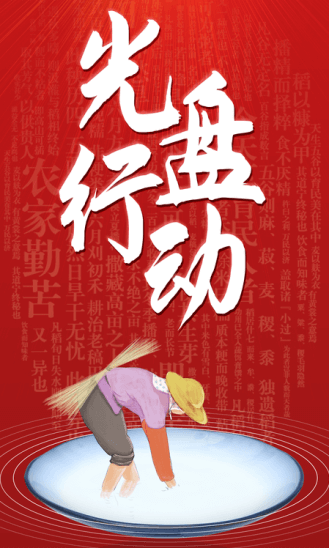 树立节约光荣、浪费可耻的思想观念，不奢侈、不攀比，厉行节约，反对浪费
适当点餐
从自身做起，从细节做起，做“光盘行动”的实践者。争做“光盘”达人，适当点餐。
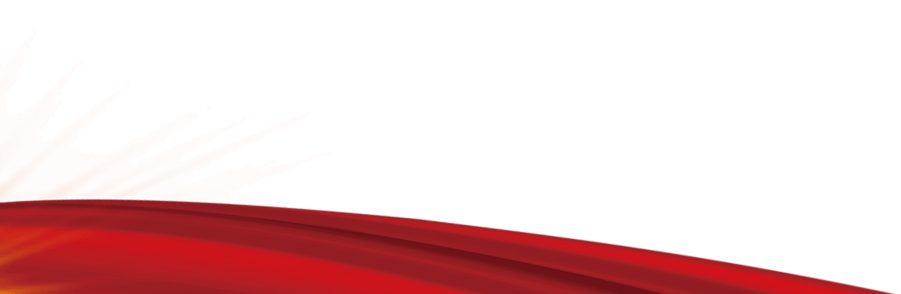 打包带走
拒绝攀比，以“光盘”为荣，以“剩餐”为耻，实在吃不了的，就打包带走。
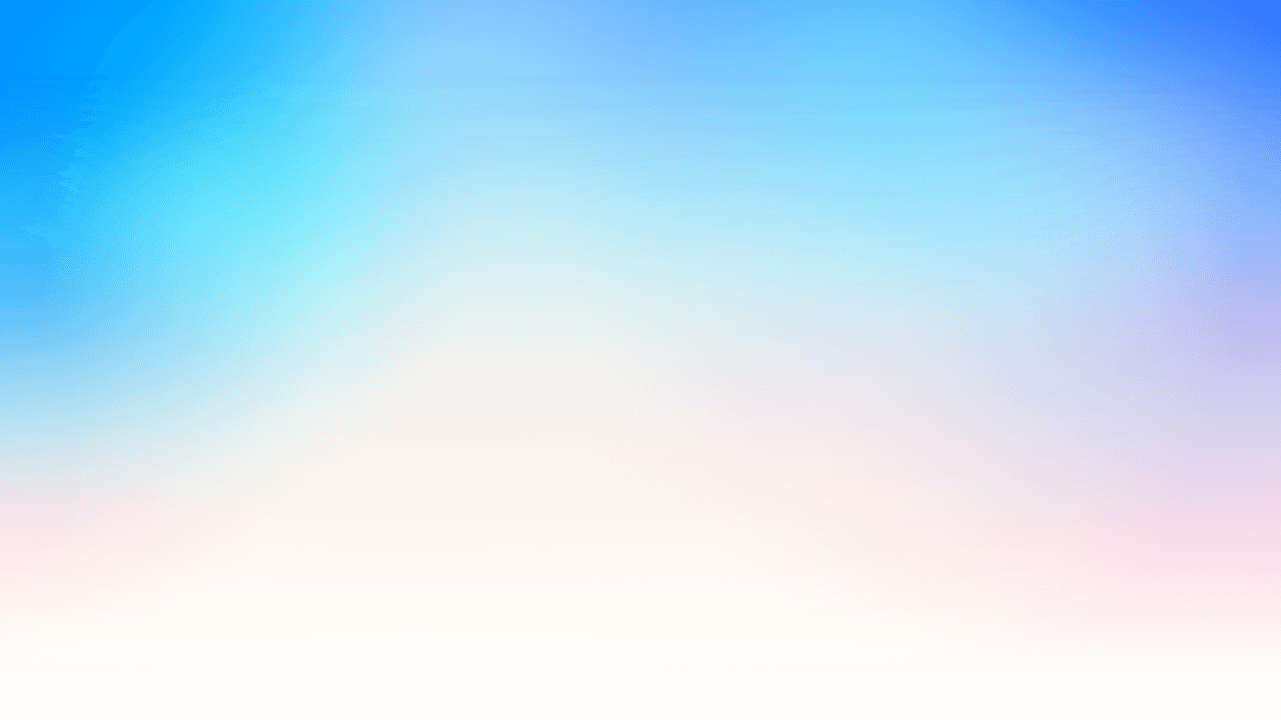 2
浪费粮食的现状
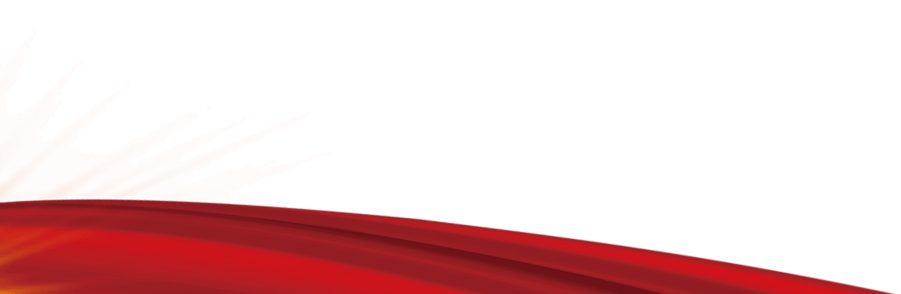 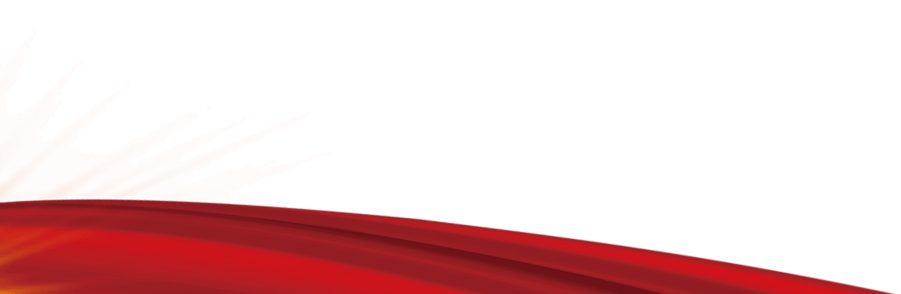 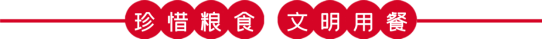 浪费粮食的现状
根据可靠数据
蛋白质
脂肪
每年消费者仅餐饮方面浪费蛋白质和脂肪
就分别达800万吨和300万吨
最少倒掉了约2亿人的口粮
全球平均每年
因饥饿死亡的人数达1000万
每6秒钟就有1名儿童因饥饿而死亡!
如果我们每天的食物减少浪费5%
就可救活超过400万的饥民!
800万吨
300万吨
倒掉
饿死
1000万人
2亿人的口粮
浪费粮食的现状
我们是粮食大国，然而事实是：我国人口己超过13.7亿，每年的净增长是 1200万人；人均耕地面积1.2亩，是世界人均值的1／4；
82%
53%
38%
人多粮少
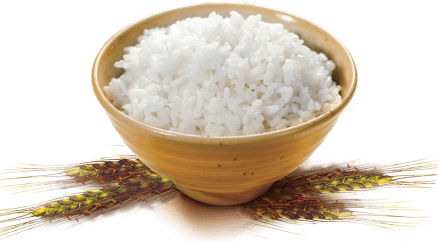 人口增持
粮食浪费
粮食增长
浪费粮食的现状
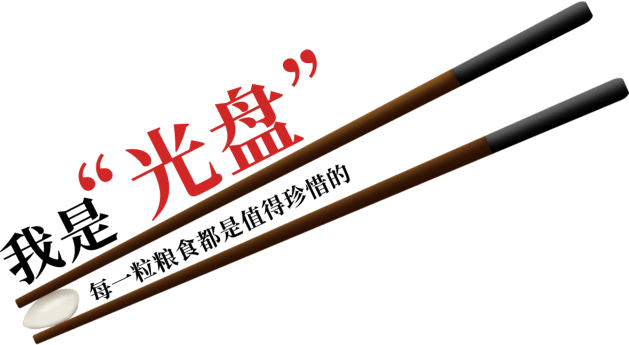 浪费严重
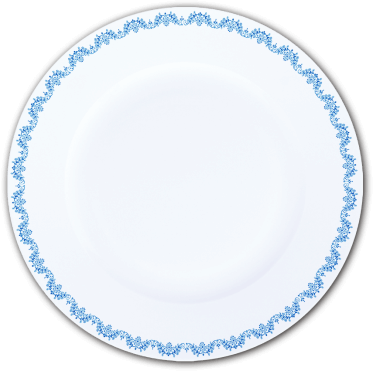 不容乐观
目前耕地面积正 以每年30多万亩的速度递；全国40％的城市人口消耗的粮食依靠进口。 从1981－1995年间，全国共减少了耕地8100万亩，每年因此而减少粮 食生产500亿斤。
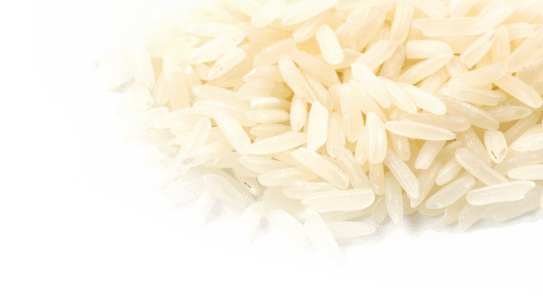 浪费粮食的现状
光盘精神
光盘品质
光盘迫在眉睫
节约粮食，是我们每个公民应尽的义务，而不是说你的生活好了，你浪费得起就可以浪费。浪费 是一种可耻的行为。只要存有节约的意识，其实做起来很简单：吃饭时吃 多少盛多少，不扔剩饭菜；在餐馆用餐时点菜要适量，而不应该摆阔气， 乱点一气。
[Speaker Notes: https://www.ypppt.com/]
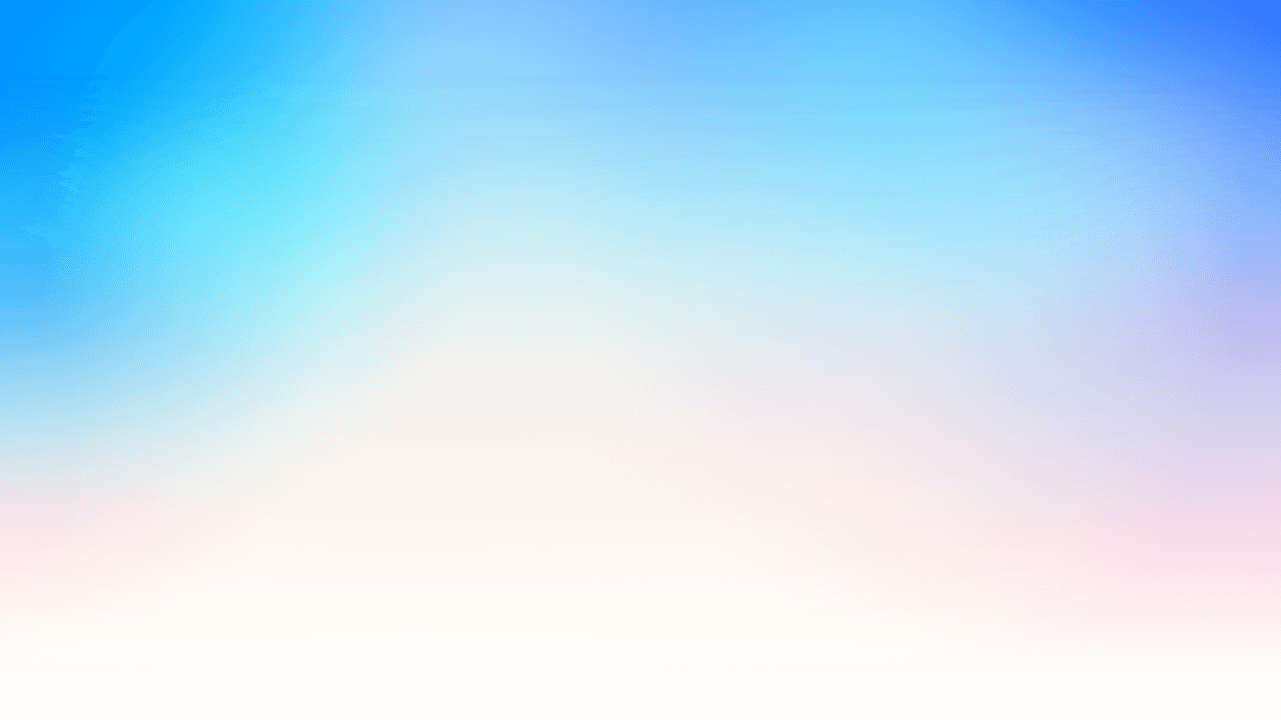 3
光盘行动的意义
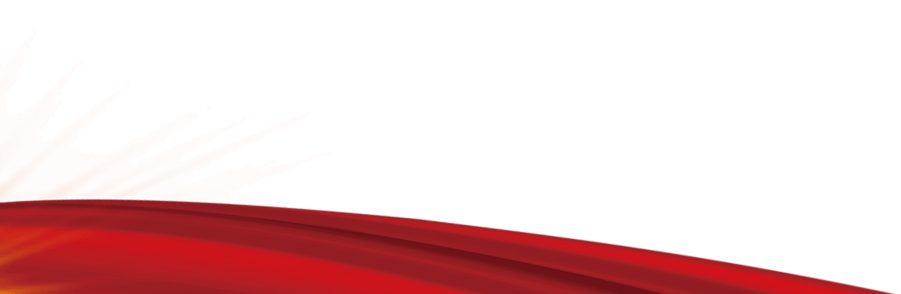 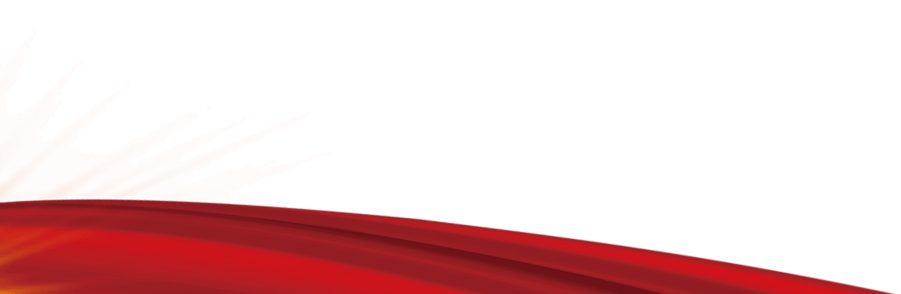 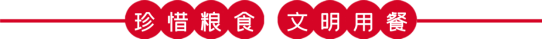 光盘行动的意义
光盘精神是当代最“潮流”的精神
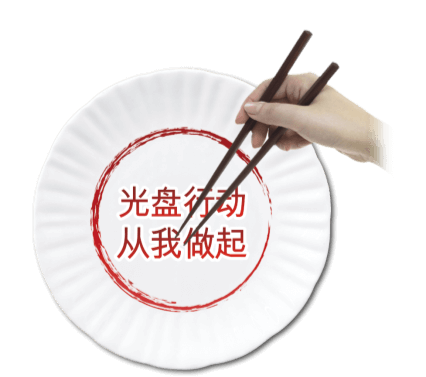 树立节约光荣、浪费可耻的思想观念，不奢侈、不攀比，厉行节约，反对浪费
节约精神
自身做起，从细节做起，做“光盘行动”的实践者。争做“光盘”达人，适当点餐
光盘精神
既要做“光盘行动”的实践者，也要做“光盘行动”的推动者。宣传节约意识，制止浪费行为
勤俭精神
光盘行动的意义
加入光盘行动
节约从我做起
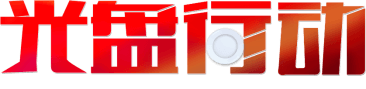 如今的我们，生活条件大大改善，可能没有在意一碗汤的倾倒、一粒米的掉落……然而，一滴水，一甘霖，滋润一方天地；一粒米，一箪食，养育一方百姓……当我们低头看向盘中餐的时候，可否想想辛苦劳作为我们提供食物的人，想想那些依然在为生计而奔波的人
一饭一菜都是恩赐
光盘行动的意义
有利于社会发展
有利于节约粮食，减少浪费 。有利于发扬艰苦奋斗精神，激发奋发进取的斗志
社会风尚
文明建设
有一种节约叫光盘，有一种公益叫光盘，有一种习惯叫光盘。
有利于弘扬中华民族传统美德。节约粮食,是中华民族的传统。
光盘行动的意义
如若我们这个庞大的“大家庭”，每人每顿都光盘，那么我们将可以让多少在饥饿中孩子有顿饭吃，如果我们能长期坚持光盘，那么饥饿将不再威胁他们年轻的生命。
以身作则
资源是有限的，但我们的需求确实无限的。只有当我们将“光盘行动”进行到底，并将这种节约意识放在其他事情上，那我们的子孙后代才不会提前面临物质匮乏的尴尬境地。
传统美德
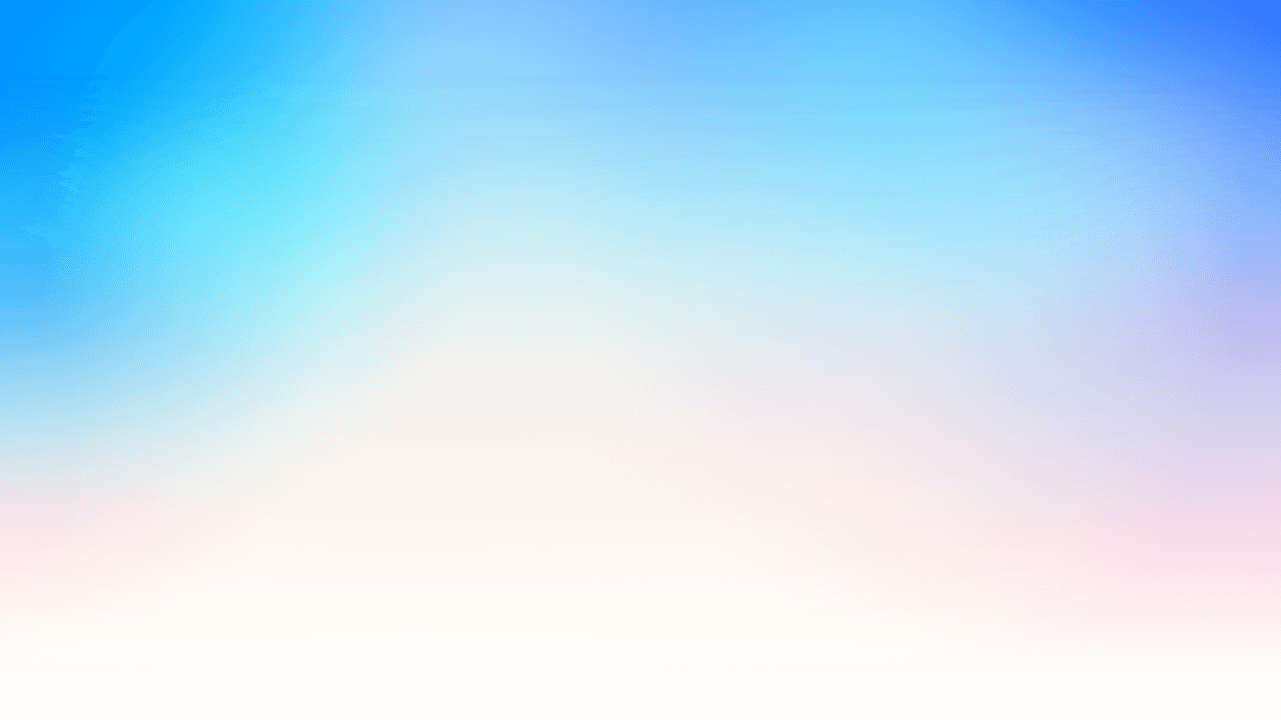 4
光盘行动的做法
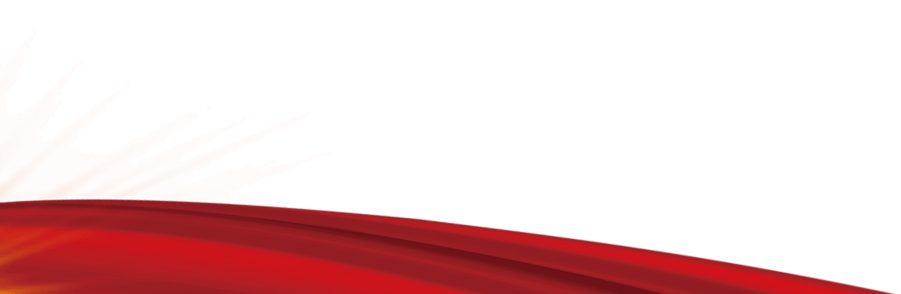 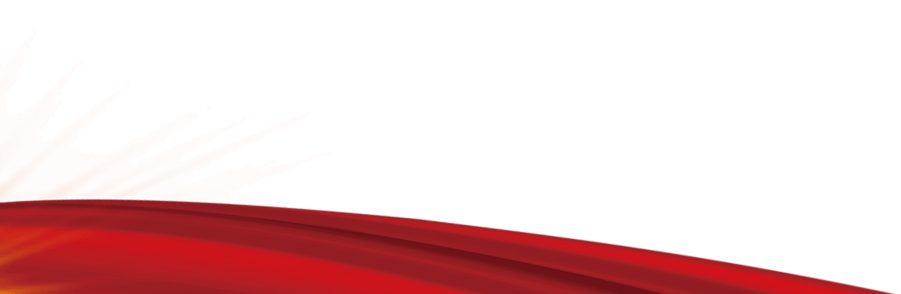 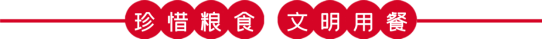 光盘行动的做法
多角度共同助力光盘行动
政策支持
观念改变
科技助力
国家旅游局号召餐饮行业建立“节俭消费提醒制度”，今后餐馆将会提供半份餐服务。
树立节约光荣、浪费可耻的思想观念，不奢侈、不攀比，厉行节约，反对浪费
2018年10月世界粮食日，光盘打卡应用在清华大学正式发布。
光盘行动的做法
改变观念
珍惜粮食，文明用餐
从自身做起，从细节做起，做“光盘行动”的实践者。争做“光盘”达人，适当点餐，拒绝攀比，以“光盘”为荣，以“剩餐”为耻，实在吃不了的，就打包带走。
实践
既要做“光盘行动”的实践者，也要做“光盘行动”的推动者。宣传节约意识，制止浪费行为，让更多的人了解“光盘行动”，参与“光盘行动”，用省下来的钱，多做好事，多做公益。
观念
光盘行动的做法
科技助力光盘行动
光盘APP
光盘活动
光盘打卡
2019年，共青团中央《“美丽中国・青春行动” 实施方案（2019-2023 年）》提出：“深化光盘行动，开展光盘打卡等线上网络公益活动”。 2020 年 4 月世界地球日，共青团中央联合中华环保基金会和光盘打卡推出 “2020 重启从光盘做起” 光盘接力挑战赛。
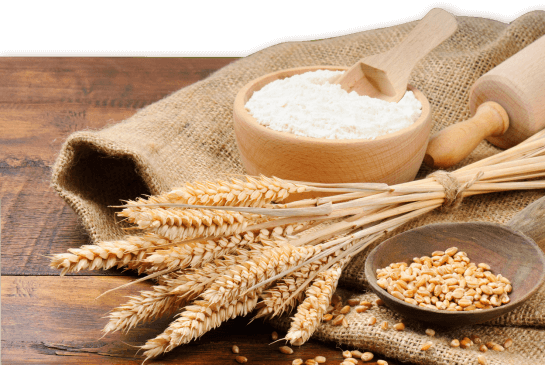 光盘行动的做法
52%
光盘政策更加完善
92%
68%
最新统计数据显示：中国2007年至2008年仅餐饮浪费的食物蛋白质就达800万吨，相当于2.6亿人一年的所需；浪费脂肪300万吨，相当于1.3亿人一年所需。
商务部表示，要大力发展网络订餐、半成品餐和外卖快餐等餐饮服务模式，同时要清理规范最低消费、包间费等等额外收费，减少不合理的餐饮支出。
企业
政府
百姓
光 盘 化
光盘行动的做法
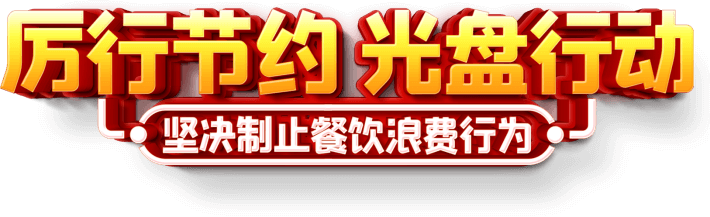 餐饮浪费现象，触目惊心、令人痛心！“谁知盘中餐，粒粒皆辛苦。”尽管我国粮食生产连年丰收，对粮食安全还是始终要有危机意识
粮食安全
加强立法，强化监管，采取有效措施，建立长效机制，坚决制止餐饮浪费行为。要进一步加强宣传教育，切实培养节约习惯
有效措施
更多精品PPT资源尽在—优品PPT！
www.ypppt.com
PPT模板下载：www.ypppt.com/moban/         节日PPT模板：www.ypppt.com/jieri/
PPT背景图片：www.ypppt.com/beijing/          PPT图表下载：www.ypppt.com/tubiao/
PPT素材下载： www.ypppt.com/sucai/            PPT教程下载：www.ypppt.com/jiaocheng/
字体下载：www.ypppt.com/ziti/                       绘本故事PPT：www.ypppt.com/gushi/
PPT课件：www.ypppt.com/kejian/
[Speaker Notes: 模板来自于 优品PPT https://www.ypppt.com/]